Common Ground Question:
What lies would Satan like us to believe when we feel lonely?
[Speaker Notes: Believe In The Evidence That People Care, More Than The Doubts That Stir In Your Mind.

Isaiah 41:10]
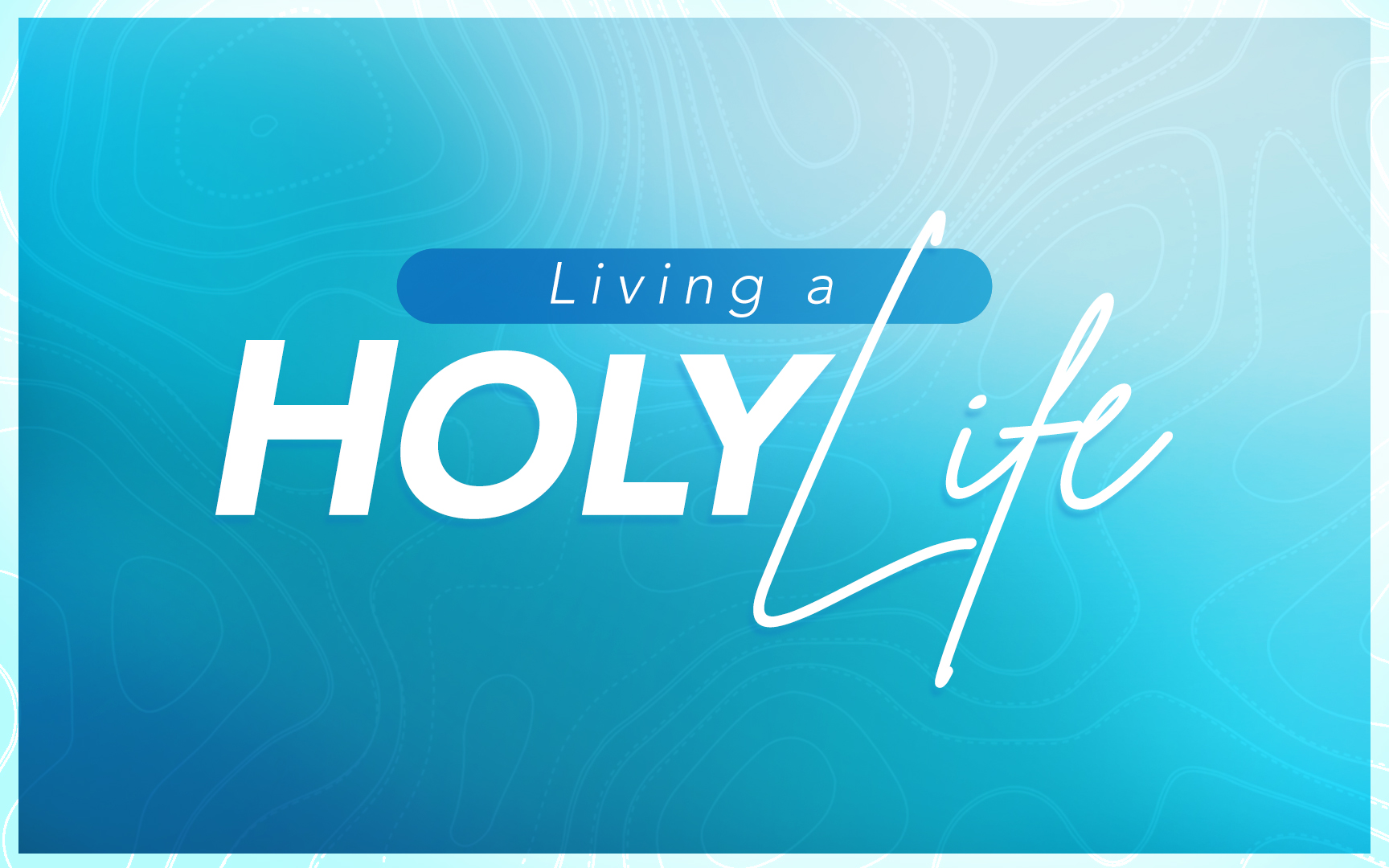 The Loneliness Epidemic
From 1990 to 2020: 
22% Increase In Americans Who Have 3 or Fewer Close Friends.
21% Decrease In Americans Who Have 10 or More Close Friends.
In 2019: 3/5 Americans Describe Themselves As Lonely.
In 2020: 50% of New Mothers and 60% of 18-25 Year Olds Say: They Are “Miserably” Lonely. 
Harvard Survey
The Need For Human Connection Is Everywhere…
It’s Not Digital, & It’s Not Comfortable. It Takes Practice.
It’s Engaging With People Who Are Different.
Ephesians 1:22-23, 2:19-22
“22 And He put all things in subjection under His feet, and gave Him as head over all things to the church, 23 which is His body, the fullness of Him who fills all in all.”
“19 So then you are no longer strangers and aliens, but you are fellow citizens with the saints, and are of God’s household, 20 having been built on the foundation of the apostles and prophets, Christ Jesus Himself being the corner stone, 21 in whom the whole building, being fitted together, is growing into a holy temple in the Lord, 22 in whom you also are being built together into a dwelling of God in the Spirit.”
Church
Body
Fellow Cit.
Household
Whole
Together x2
[Speaker Notes: Enmities – Holding a grudge.
Strife – Contentious, Debating, Argumentative, Variance – a disagreeable spirit.
Dissensions - Rebelling against leadership
Factions – Dividing the body into opposing groups.

Another very similar grouping – 2 Cor. 12:20.

These sins are the opposite of creating HARMONY.  Instead it is disruptive to the teamwork and the godliness being pursued.]
What is Loneliness?
Although common definitions of loneliness describe it as a state of solitude or being alone, loneliness is better described as a state of mind in which there is a perception of social isolation. Loneliness is a state of mind characterized by a dissociation between what an individual wants or expects from their relationships or social interactions and what that individual experiences in their relationships or social interactions.
Because it is based on expectations of social engagement, a person does not have to be isolated to feel lonely. A person can be surrounded by others, such as a college student on a university campus or a sibling in a large family, and still experience loneliness. Loneliness can also be caused by situational factors, whether temporary or permanent, by sudden life changes that disrupt relationships, or by emotional problems such as anxiety or depression.
Loneliness In Scripture: Psalm 25:16
In The Life of Paul
Acts 9:26-27, 15:39, 2 Tim. 4:16-18

In The Life of Elijah
1 Kings 19:9-10, 18
Common Ground Question:
What are the top 5 obstacles today to meaningful and helpful friendships in the local church?
[Speaker Notes: Showing Up Only On Sunday Morning Doesn’t Work.
Declining Invitations Doesn’t Work.

Letting Politics Divide Us.]
Biblical Perspective On Community
Community Is Enjoyable(Psalm 133:1)
Community Is Encouraging(Hebrews 10:24-25)
Community Is Edifying (Ephesians 4:12)
Community Is Essential(Romans 12:10)
We Build A Caring Community By…Being A Good Friend
A Good Friend Shows Up
A Good Friend Listens
A Good Friend Holds You Accountable
A Good Friend Has Earned Your Trust
A Good Friend Is Committed To Your Well-being
A Good Friend Is Someone You Like Being Around
[Speaker Notes: David & Jonathan (main points from article by Dr. John Delony)

Your parents will get sick.Your kids will]
Are We Ready?
How do we need to respond when a Ruth & Naomi begin worshipping at Embry Hills?
[Speaker Notes: Politics.

Religion.

Dating & Marriage.

Taxes.

Business Negotiations.

Social Media.

Academic Cheating or Plagarism.

Point:  Satan has done a good job of spreading dishonesty all over the world.  THEREFORE, being honest gives us a chance to TRULY let our light shine!]
We Build A Caring Community By…Expanding Our Circle of Relationships
Connecting With People Ahead, Beside, & Behind Me.
Including New People In Existing Circles of Friends.
Cooperating Together To Meet Pressing Needs.
Saying “Yes” To Time Together Regardless of The Activity.
Capitalizing On Times Christians Are Nearby.
Opening Our Homes For House To House Meals.
[Speaker Notes: CONNECTING:    I am part of a wonderful group, made up of people at every stage of life. I am learning from those ahead of me, laughing with those beside me, and lifting up others around me.
A Barnabas, A Paul, & A Timothy

The Common Faith Is More Important Than The Common Experiences.



Join A Local Study
Go to lunch or dinner while you are already near the building.]
We Build A Caring Community By…Not Settling For Anything Less
“For it is only right for me to feel this way about you all, because I have you in my heart, since both in my imprisonment and in the defense and confirmation of the gospel, you all are partakers of grace with me. For God is my witness, how I long for you all with the affection of Christ Jesus.” – Philippians 1:7-8
[Speaker Notes: CONNECTING:    I am part of a wonderful group, made up of people at every stage of life. I am learning from those ahead of me, laughing with those beside me, and lifting up others around me.
A Barnabas, A Paul, & A Timothy

The Common Faith Is More Important Than The Common Experiences.



Join A Local Study
Go to lunch or dinner while you are already near the building.]
The Friends of Jesus…
What can we learn from…
 John the Baptist (John 3:29)
Mary, Martha, and Lazarus (John 11:5, 12:1-8)
The Friendships In The Parables (Luke 15:6,9)
[Speaker Notes: Politics.

Religion.

Dating & Marriage.

Taxes.

Business Negotiations.

Social Media.

Academic Cheating or Plagarism.

Point:  Satan has done a good job of spreading dishonesty all over the world.  THEREFORE, being honest gives us a chance to TRULY let our light shine!]
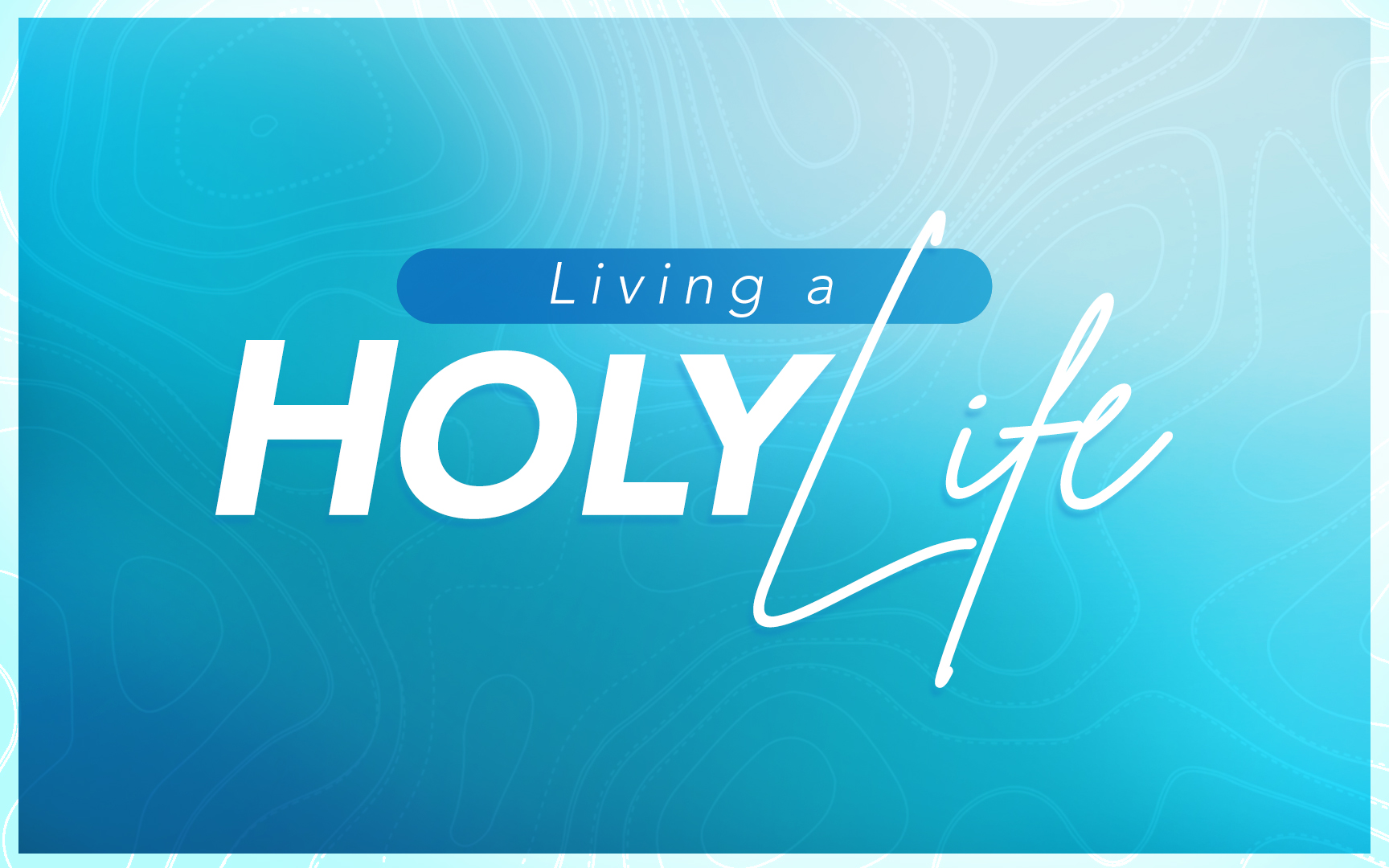